Roslagsmjölk AB
2. Affärsmodell: Roslagsmjölk ansvarar för hela kedjan
Marknadspris       x kr
Försäljningx kr/st
Inköpx kr/liter
”Arlapris”
Gård 1
Roslagsmjölk AB
Butiker
Försäljning
Inköps per litervolymfördelning
Butiker
Gård 2
kunder
Butiker
Butiker
kunder
Butiker
kunder
Logistik flöde
Gård 3
Butiker
kunder
Ordermottagning
x kr självkost?
Reklammationer?
Lev. förseningar?
Butiker
kunder
Butiker
Gård 4
kunder
Butiker
Butiker
Volymutjämning?
Distribution(st)
Ekonomi/kassaflöde
Distribution per butik
X kr?
Process betalning x kr/st
Mjölk hämtning
lokalDistributör
Ålandsmejeri AB (legoprocess)Hämtning , Volymutjämning?Mejeri & Förpackning
Roslagsmjölk förpackningar
Flöde Inköp liter/ sälda antal (st)Mjölk överskottsutjämning
Vid eventuell vinst i Roslagsmjölk AB (efter bokslut)
Högre mjölkpris (max +25% på Arlapris) till aktieägarna/gårdarnaalternativt aktieägarutdelning (vinst per levererad liter/ gård)
2016-03-21 Mats Hansson
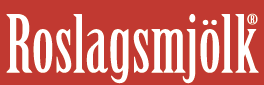 Roslagsmjölk AB är ett nystartat aktiebolag, baserat på en idé som kläcktes för 20 år sedan! 

Våra samarbetspartners är:

  ÅCA – för förädling och förpackning 
  Ockelbo Ost AB – för försäljning,   ordermottagning och fakturering
  Miro Transport – för hämtning av mjölken på gårdarna och transport till Åland
  Transmar – för transport av de färdiga produkterna från ÅCA till centrallager i Stockholm
  Axelsson – för distribution till butik
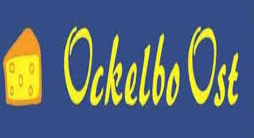 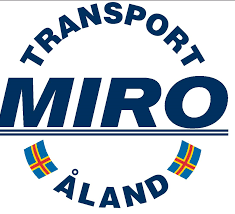 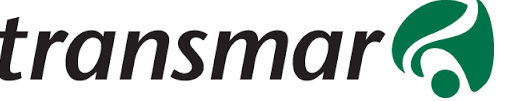 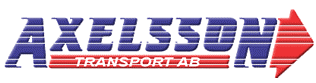 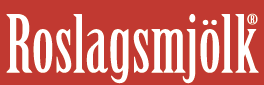 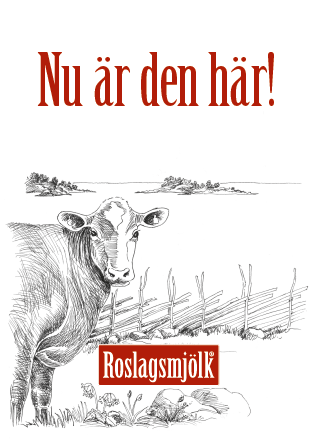 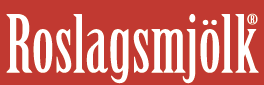 Det går att transportera hit mjölk.
Men försök att köra hit ett öppet landskap.
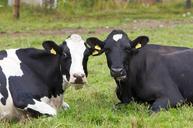 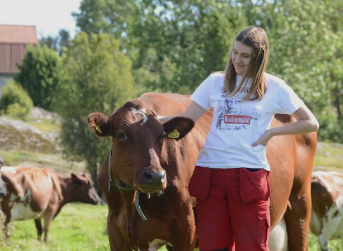 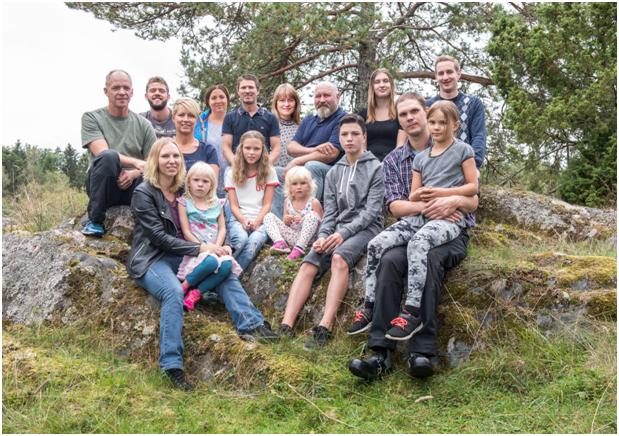 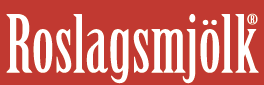 Sune och Erik Hansson, Ånö, Östhammar
Klas Hansson, Väddika, Gimo
Joakim Åkesson, Barkö, Östhammar
Fredrik Reinsson, Senneby, Väddö
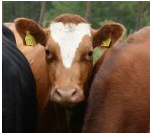 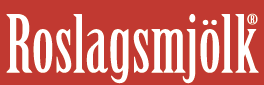 Tillsammans har vi 350 kor …

    … brukar 850 ha åker 
     och betesmark och …
  
 … och producerar  
3 000 000 kg 
 mjölk/år
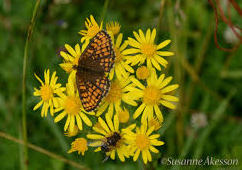 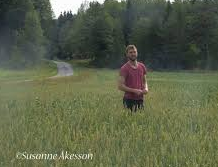 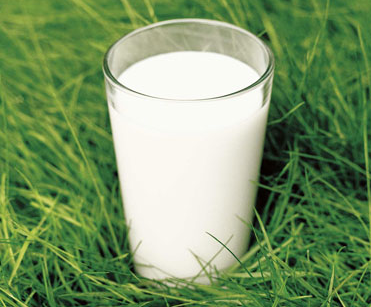 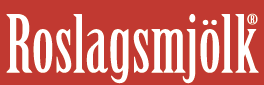 …  en möjlighet för oss småskaliga 	mjölkproducenter att få betalt för de 	mervärden vår mjölkproduktion skapar
… tillhandahålla färskvaruprodukter på en lokal marknad
… tillhandahålla KRAV-märkta produkter
… bidra till att hålla landskapet 
        öppet och levande
… bidra till att bevara riks-
        intressanta och artrika kulturmarker
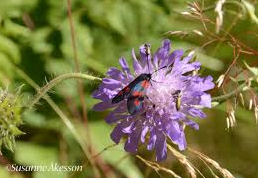 Råvara från Roslagen 	– tillgänglig i Roslagen!
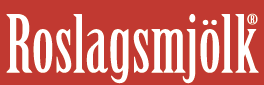 Östhammar, Norrtälje, Vaxholm, Värmdö, Nacka, Täby, Vallentuna, Lidingö, Danderyd och Österåker    440 000 konsumenter

Om Stockholms kommun läggs till så tillkommer ytterligare 900 000 konsumenter!

Genomsnittssvensken konsumerar 83 l mjölk/år.
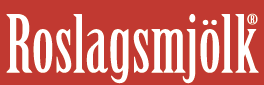 Standardmjölk 3 %
Mellanmjölk 1,5 %
Lättmjölk 0,5 %
Vispgrädde 40 %
Yoghurt 3,8 - 4,5 %

Senare:
Smör
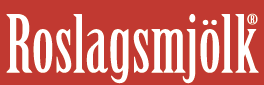 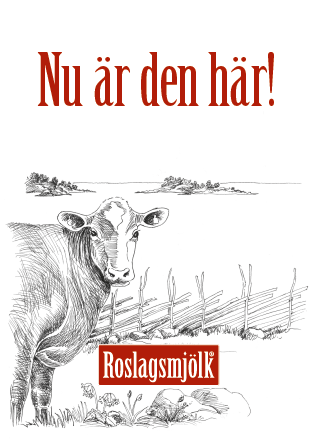